স্বা গ ত ম
স্বা
গ
ত
ম
স্বা
গ
ত
ম
স্বা গ ত ম
শিক্ষক পরিচিতি
শ্রেণীঃ ৬ষ্ঠ
বিষয়ঃ বাংলাদেশ ও বিশ্ব পরিচয় 
অধ্যায়-১, পাঠ-১
পাঠ পরিচিতি
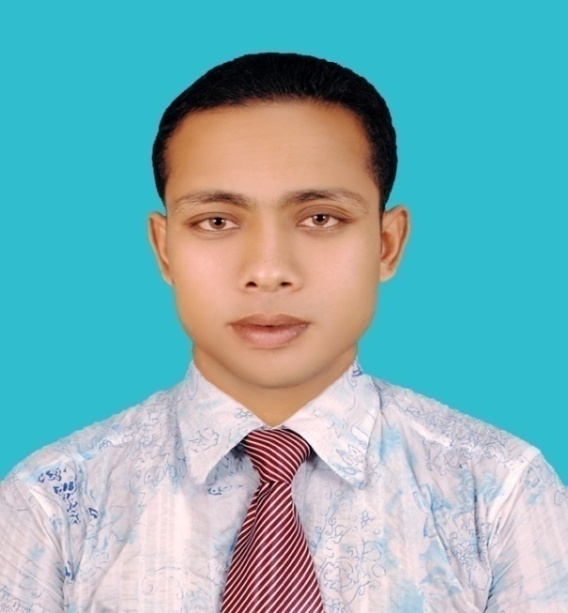 মোঃ আব্দুর রাজ্জাক
সহকারী শিক্ষক (ICT) 
গোলাপগঞ্জ উচ্চ বিদ্যালয়
নবাবগঞ্জ, দিনাজপুর।
E-mail-razzict@gmail.com
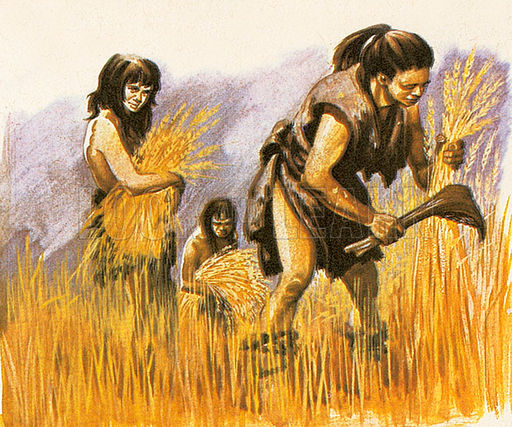 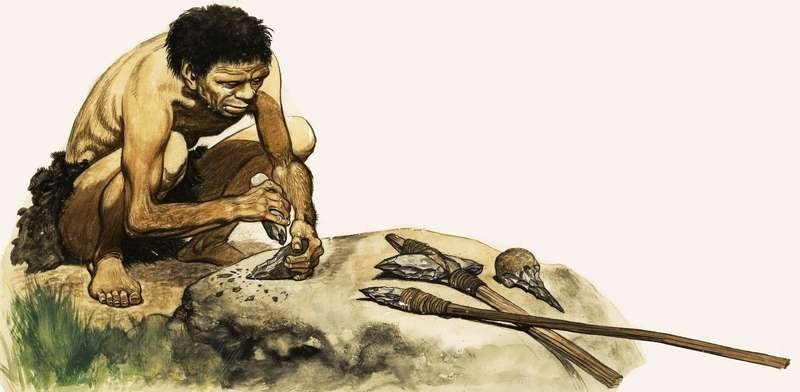 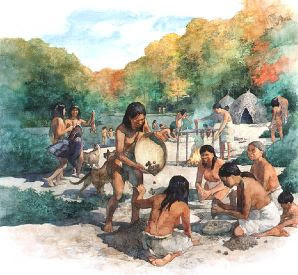 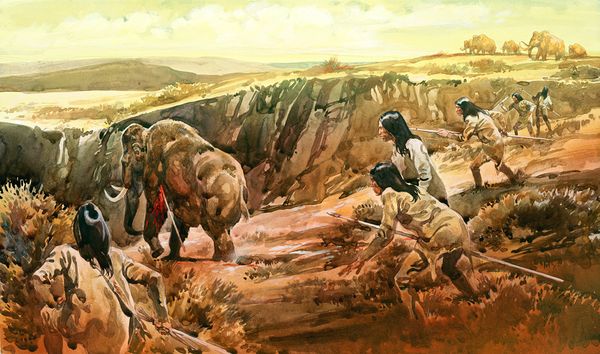 আজকের পাঠ
সমাজের ধারণা
শিখনফল
এই পাঠ শেষে শিক্ষার্থীরা... 
১। সমাজের সংজ্ঞা ব্যাখ্যা করতে পারবে; 
২। সমাজের মূল ভিত্তিগুলো চিহ্নিত করতে পারবে;  ৩। সমাজের বৈশিষ্ট্যগুলো বর্ণনা করতে পারবে; 
৪। সমাজ গঠনের কারণ ব্যাখ্যা করতে পারবে।
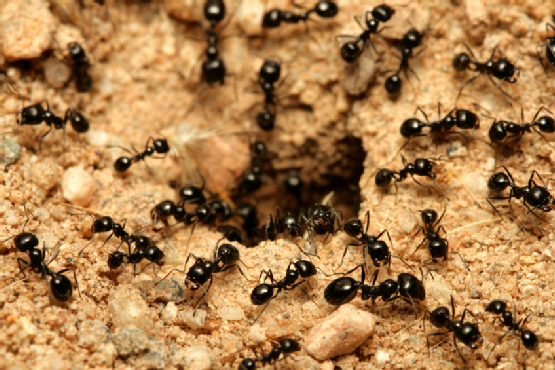 পিঁপড়েরা দলবদ্ধ হয়ে বসবাস করে
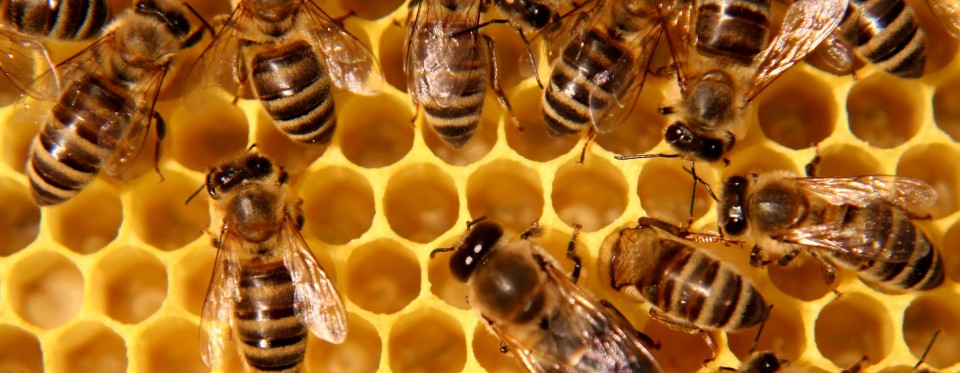 মৌমাছিরা দলবদ্ধ হয়ে বসবাস করে
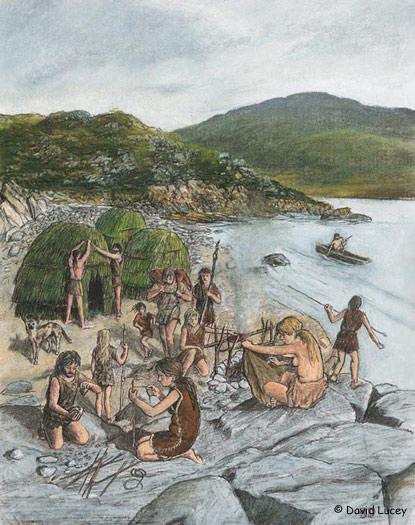 মানুষও আদিকাল থেকে দলবদ্ধ হয়ে বসবাস করছে
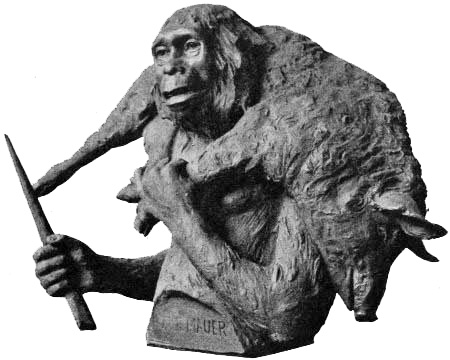 একা আহারের ব্যবস্থা কষ্টকর ছিল
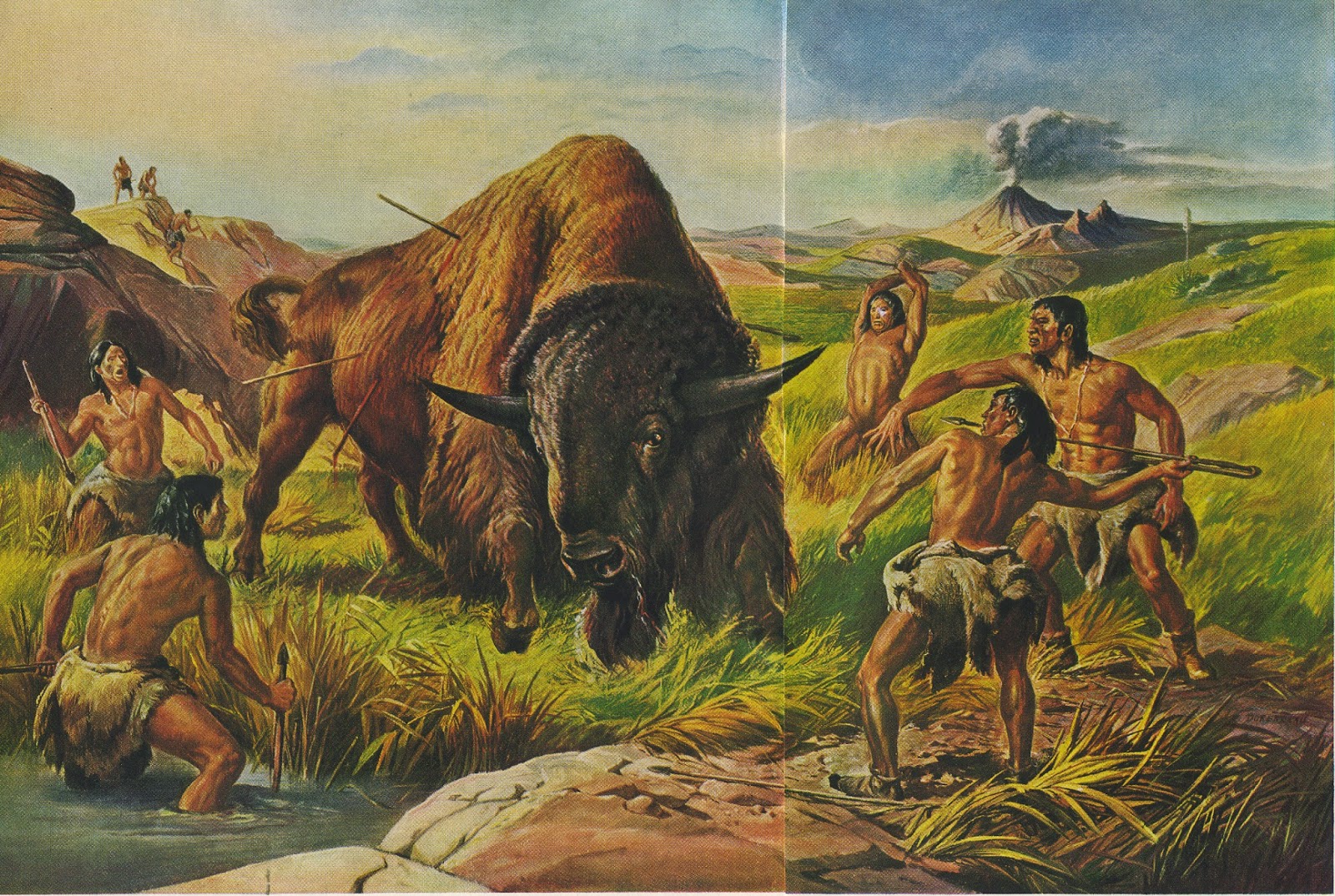 একা আহারের ব্যবস্থা কষ্টকর ছিল তাই দলবদ্ধ হয়েছে
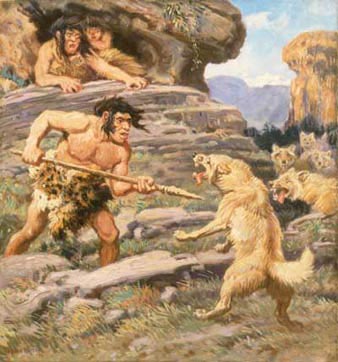 একা আত্মরক্ষা কষ্টকর ছিল
[Speaker Notes: শিক্ষার্থীদের প্রশ্ন করা হবে – একা একা আত্মরক্ষা করা কি সহজ না কি কষ্টকর? কেন কষ্টকর?]
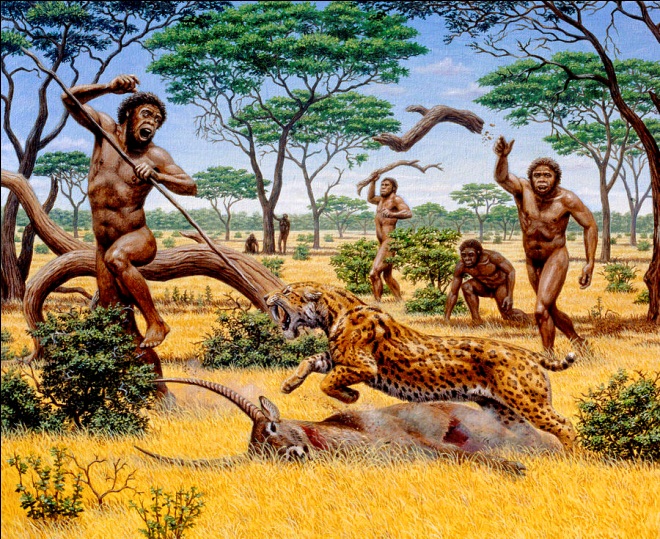 একা আত্মরক্ষা কষ্টকর ছিল তাই আত্মরক্ষার জন্য দলবদ্ধ হয়েছে
জোড়ায় কাজ
সমাজের সংজ্ঞা গঠন করো ।
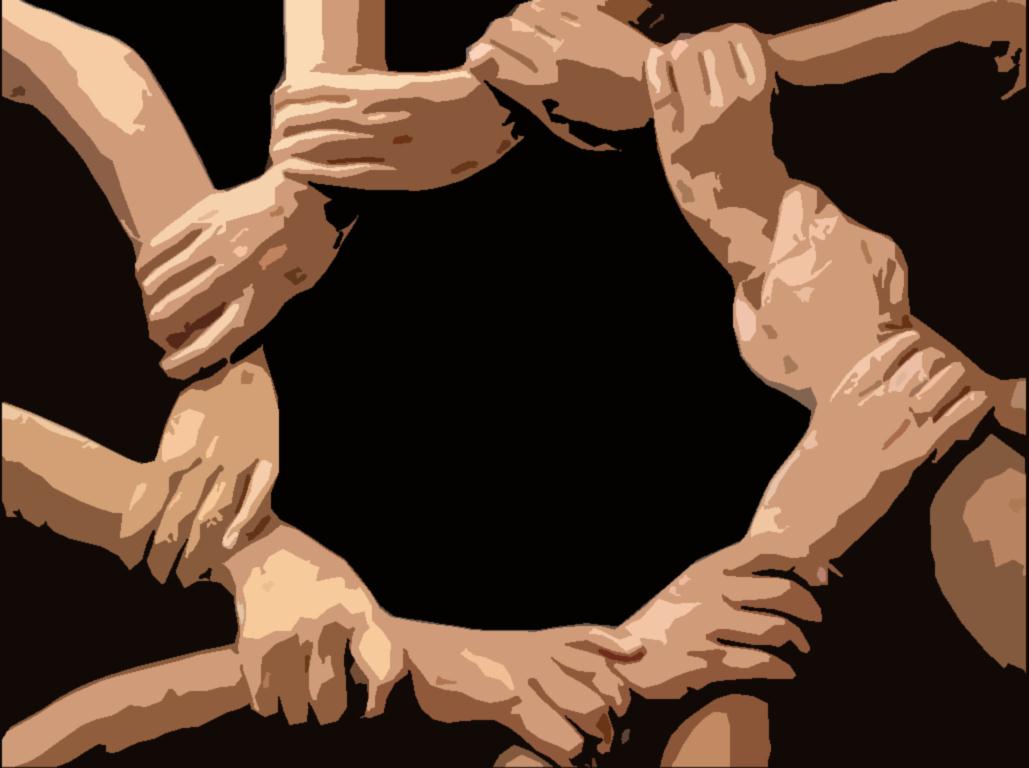 ঐক্য
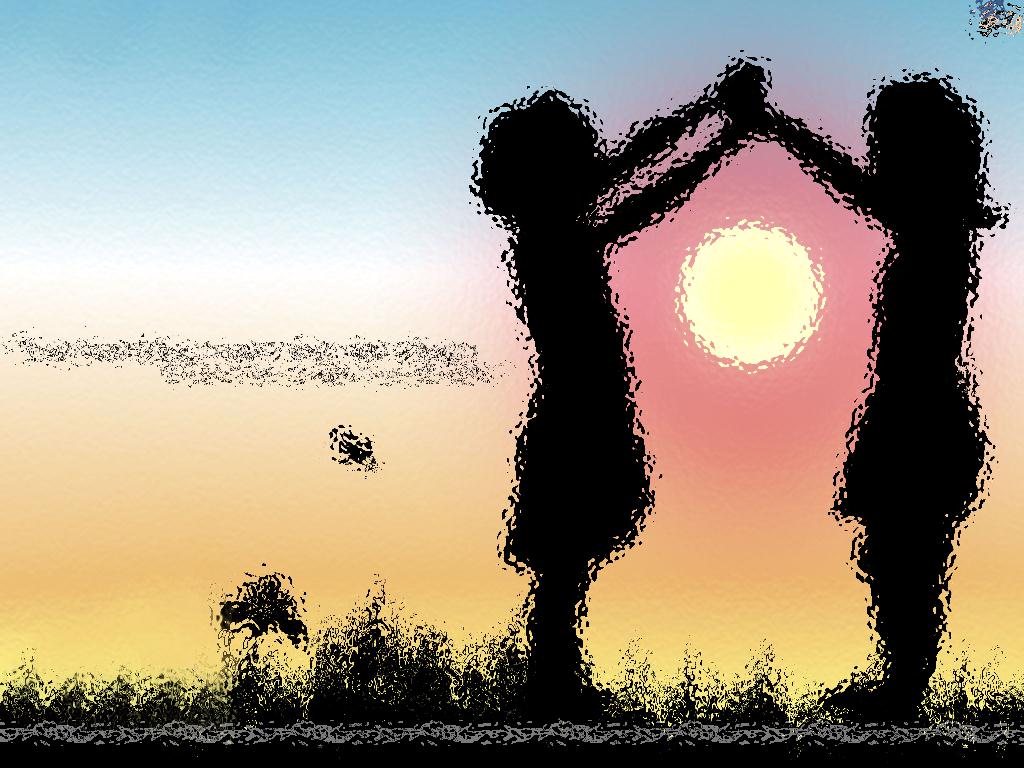 বন্ধুত্ব
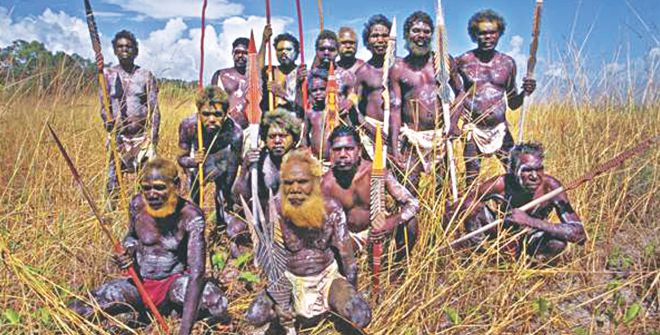 সংঘবদ্ধতা
ঐক্য, বন্ধুত্ব ও সংঘবদ্ধতা হলো সমাজের মূল ভিত্তি
সমাজের বৈশিষ্ট্য
বহুলোকের সংঘবদ্ধ বসবাস ।
সংঘবদ্ধতার পেছনে কোন উদ্দেশ্য ।
দলীয় কাজ
১। সমাজ গঠনের কারণ ব্যাখ্যা করো।
মূল্যায়ন
১। আদিম মানুষ দলবদ্ধভাবে কেন বসবাস করত?
২। সমাজের বৈশিষ্ট্য কী কী?
ঐক্য
?
বন্ধুত্ব
সংঘবদ্ধতা
৩। উপরের চিত্রে ‘?’ চিহ্নিত স্থানে কী হবে?
বাড়ির কাজ
‘বেঁচে থাকার প্রয়োজনেই মানুষ সমাজ গঠনের কাজ শুরু করেছিল’ – মন্তব্যটি বিশ্লেষণ করো।
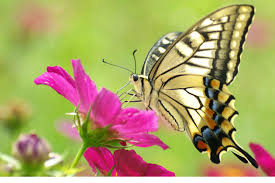 ধন্যবাদ